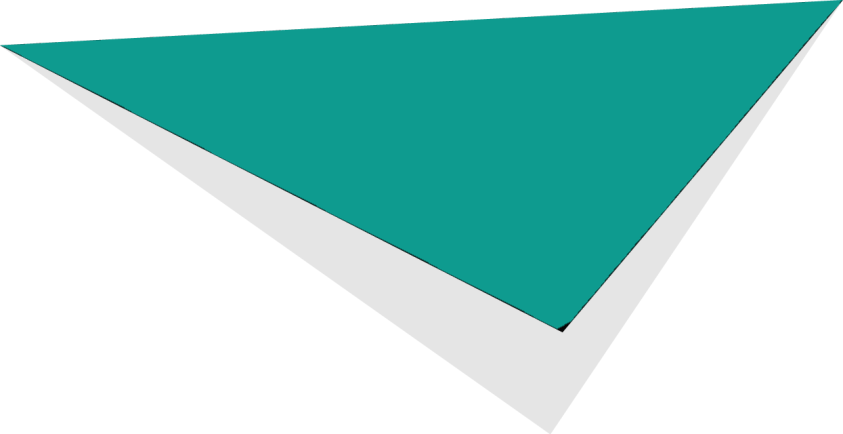 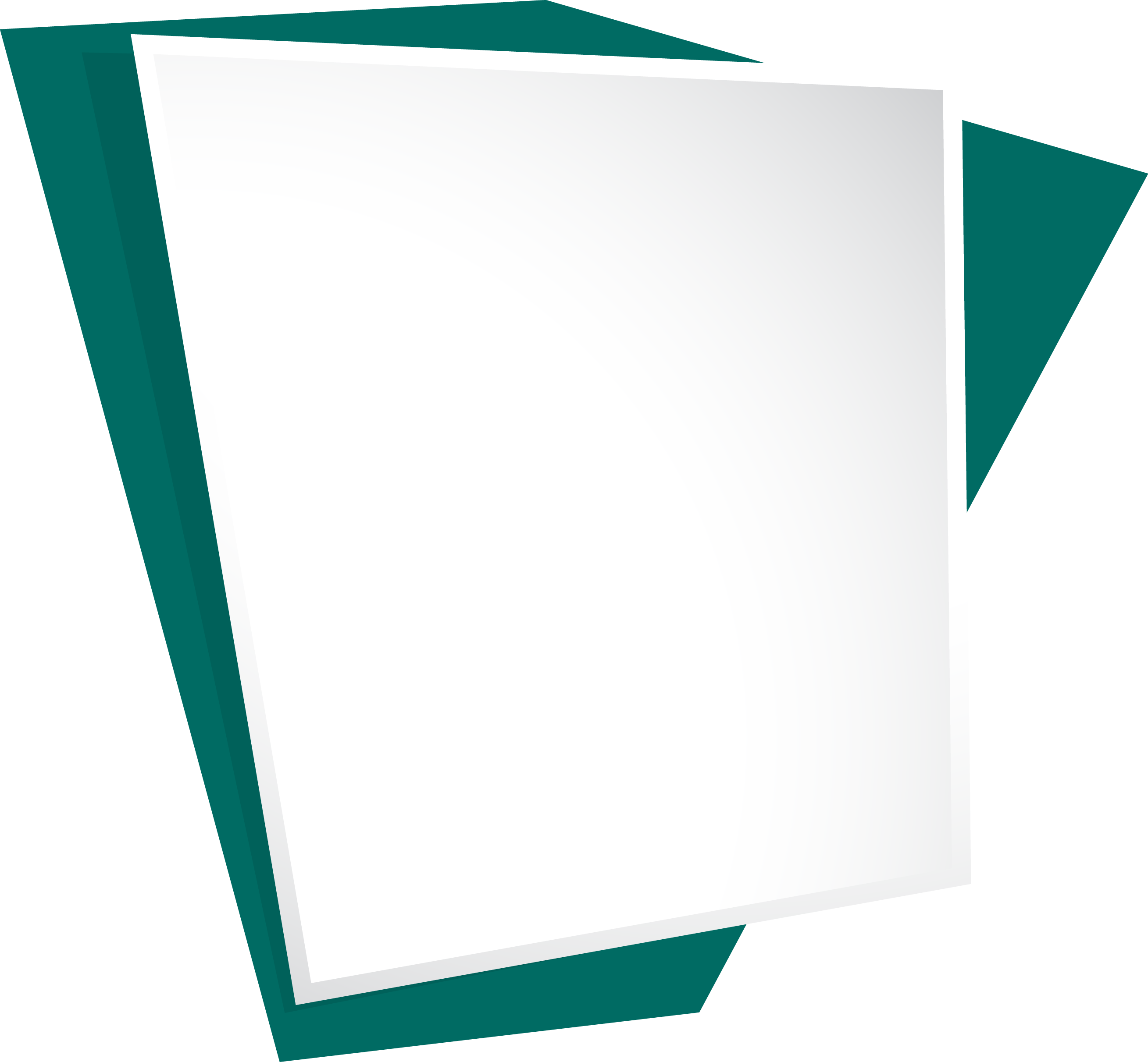 تخصص مصارعة
الفصل الدراسى الثانى
إعداد
د/ محمد السيد سعيد عشماوي
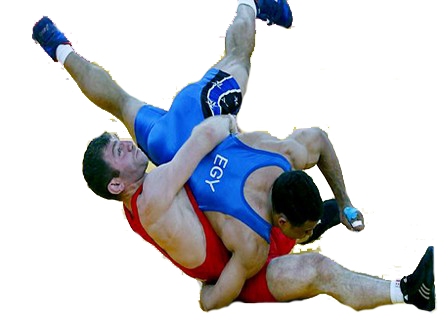 المحاضرة الرابعة
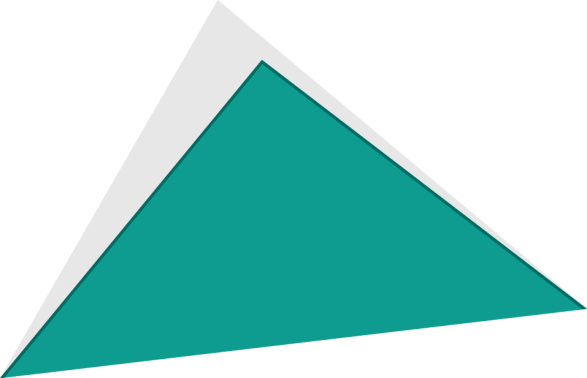 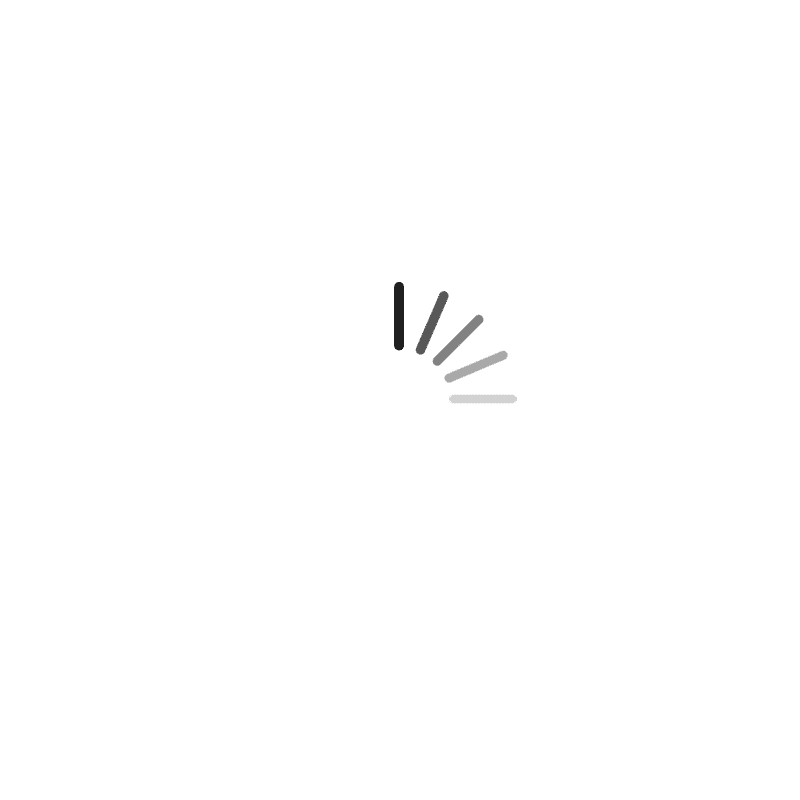 Please wait …
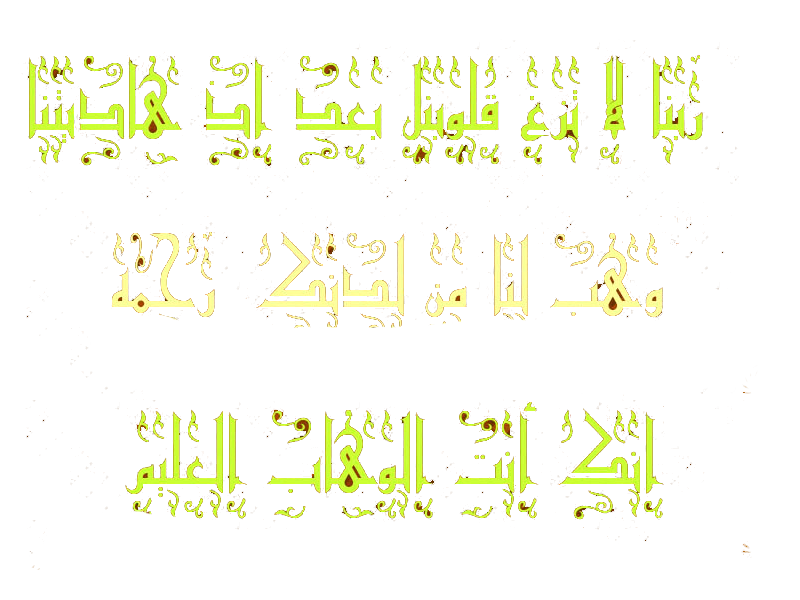 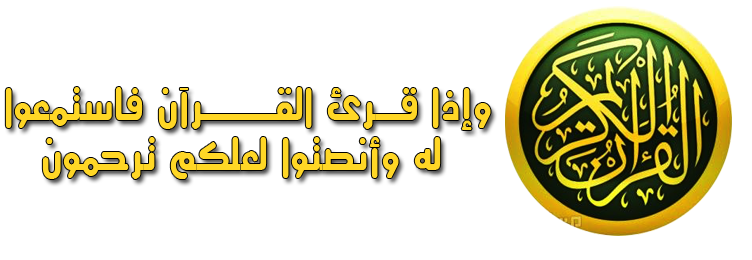 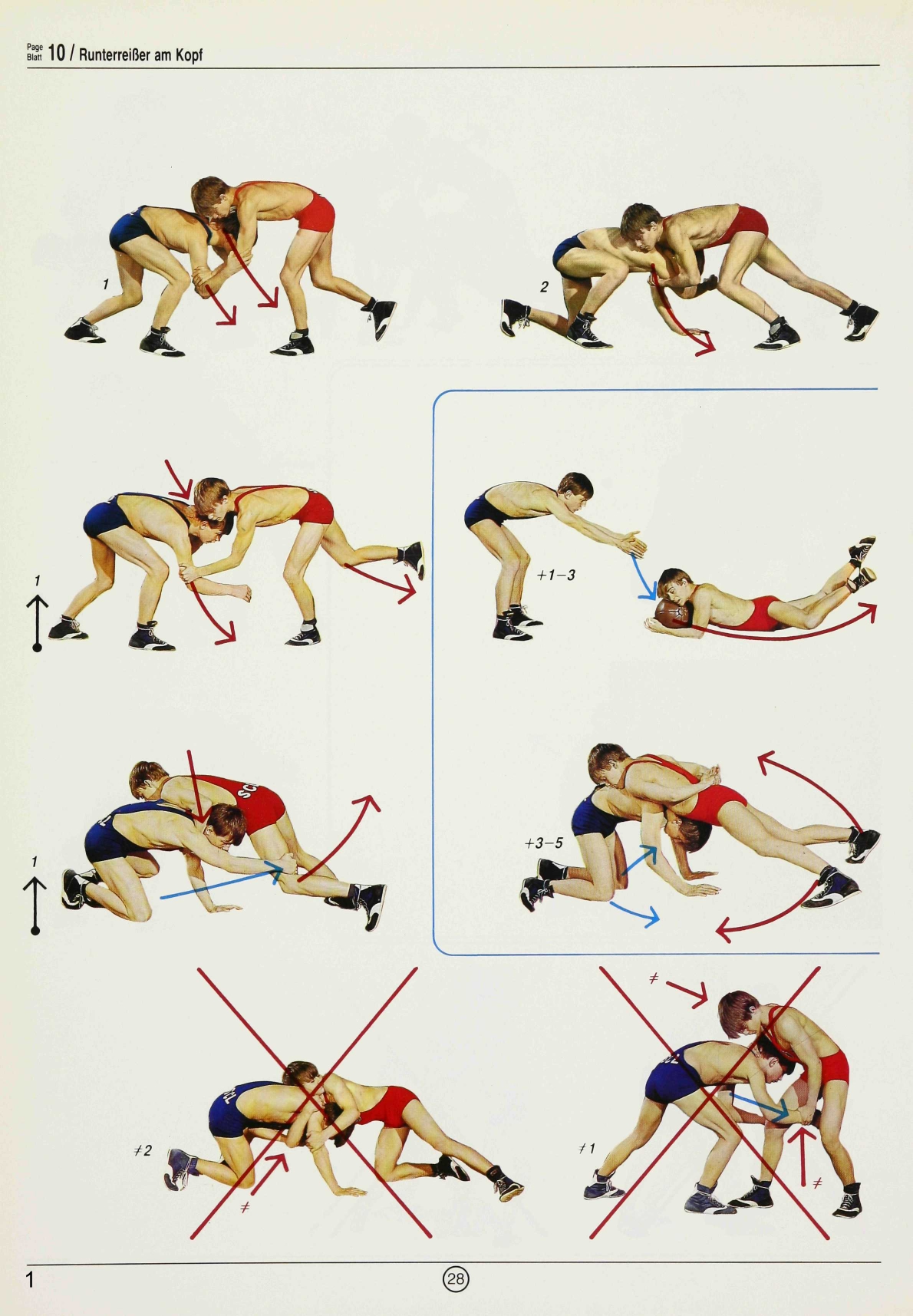 1-اسم الحركة : مسك الرقبة والذراع - الإجلاس
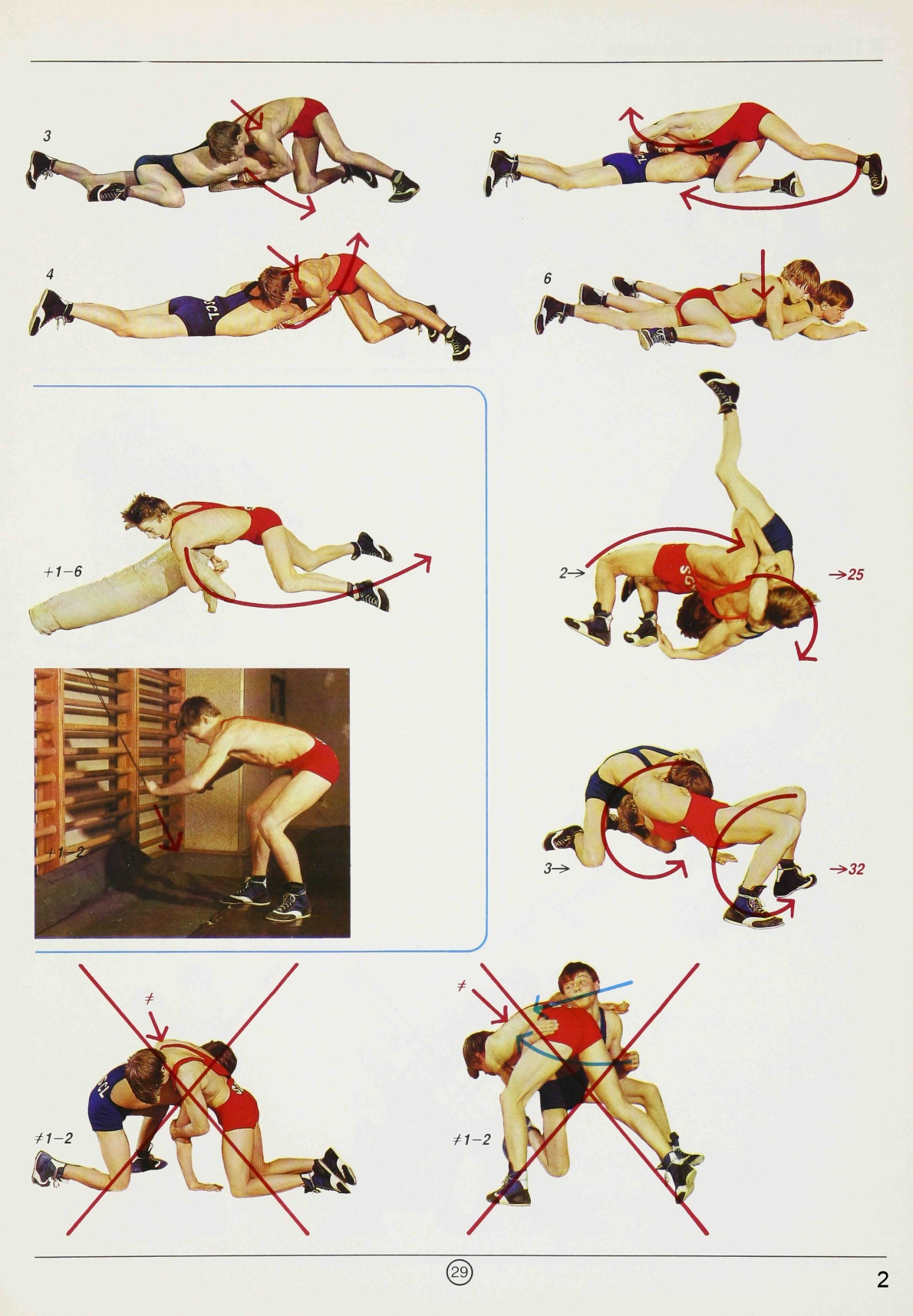 تابع حركة : مسك الرقبة والذراع – الإجلاس
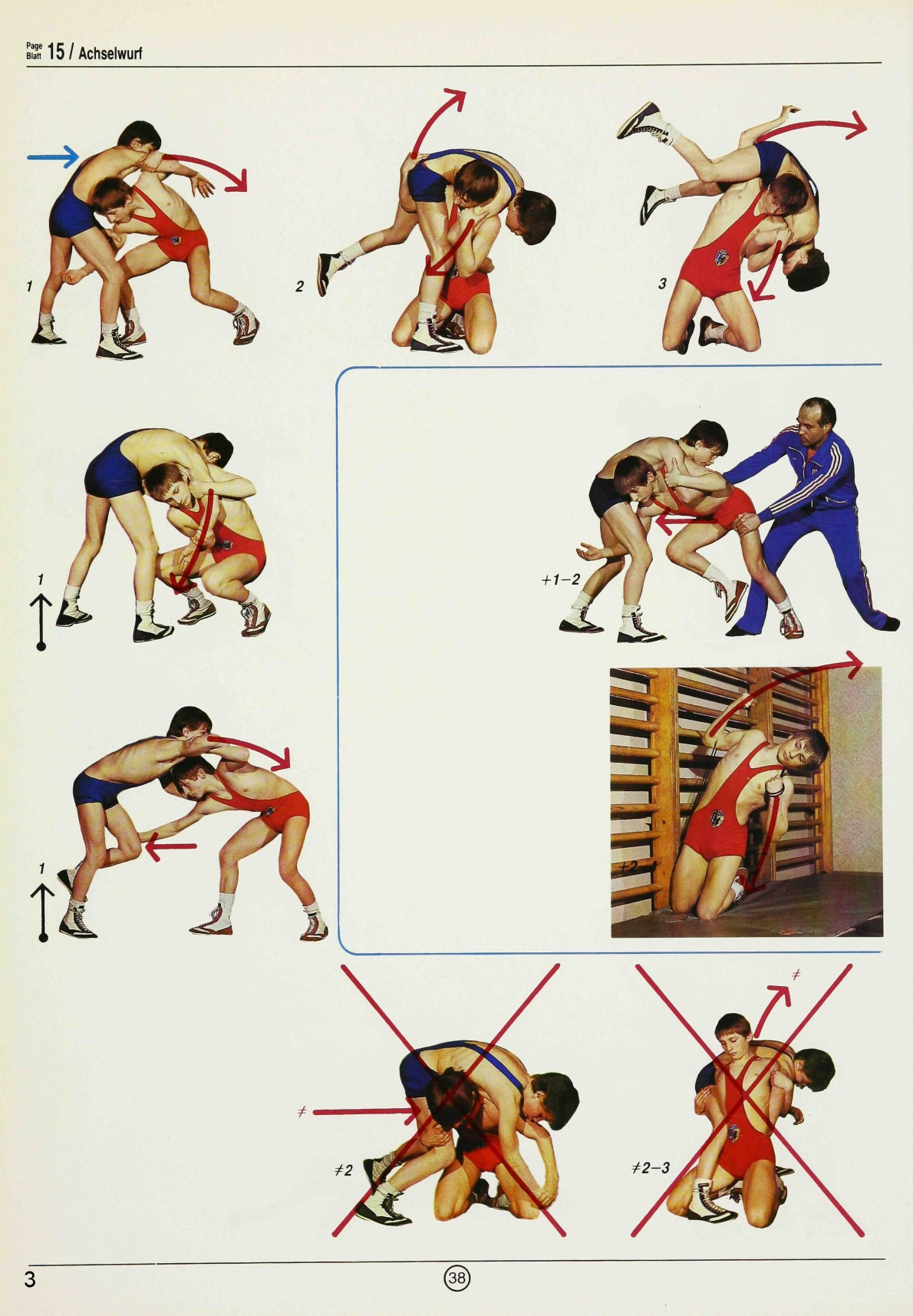 2- اسم الحركة : شيلة رجل المطافى
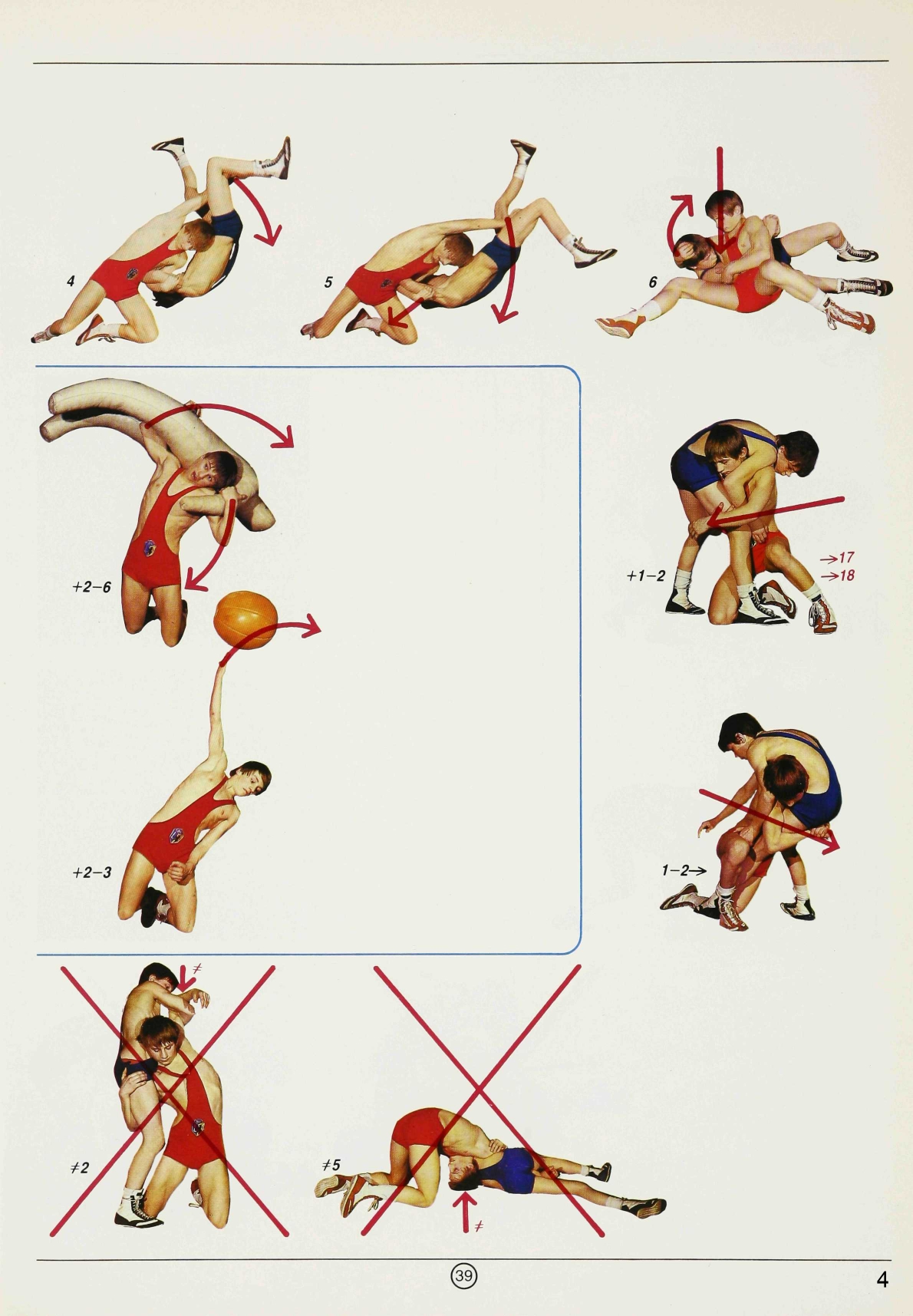 تابع : شيلة رجل المطافى
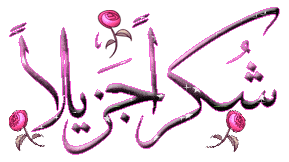